Повторення вивченого про прикметник як частину мови
Знати:
- Загальне значення;- Морфологічні ознаки;- Синтаксичну  роль.
Вміти
ЗНАХОДИТИ прикметники в тексті,УТВОРЮВАТИ ступені порівняння
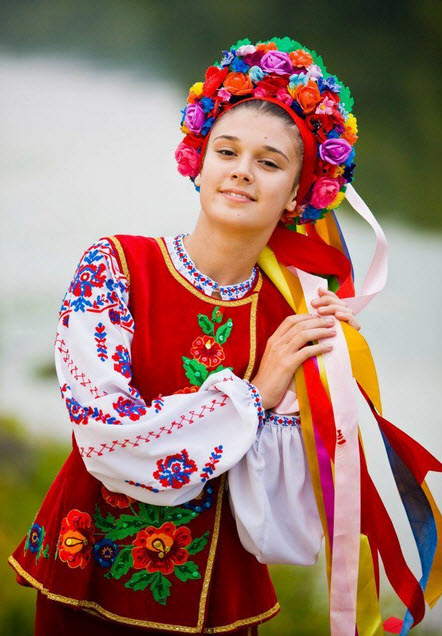 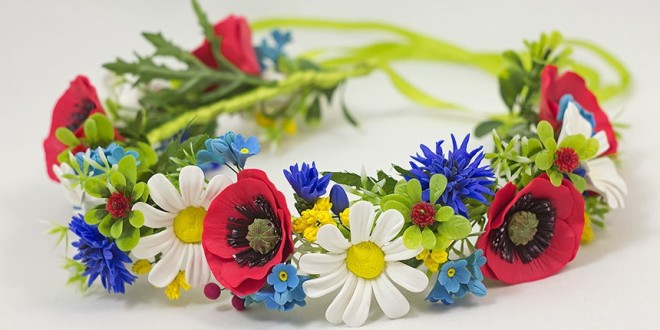 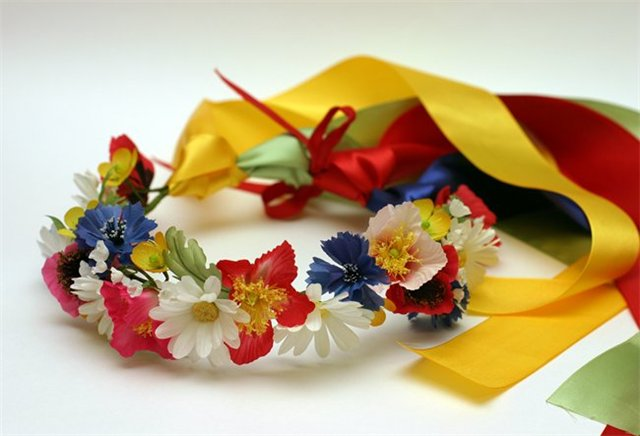 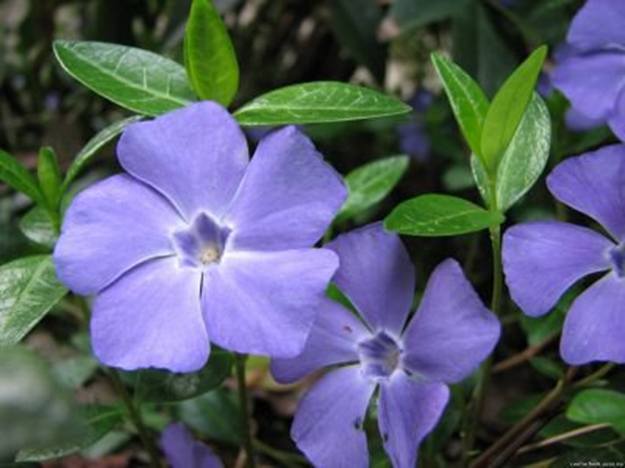 Барвінок
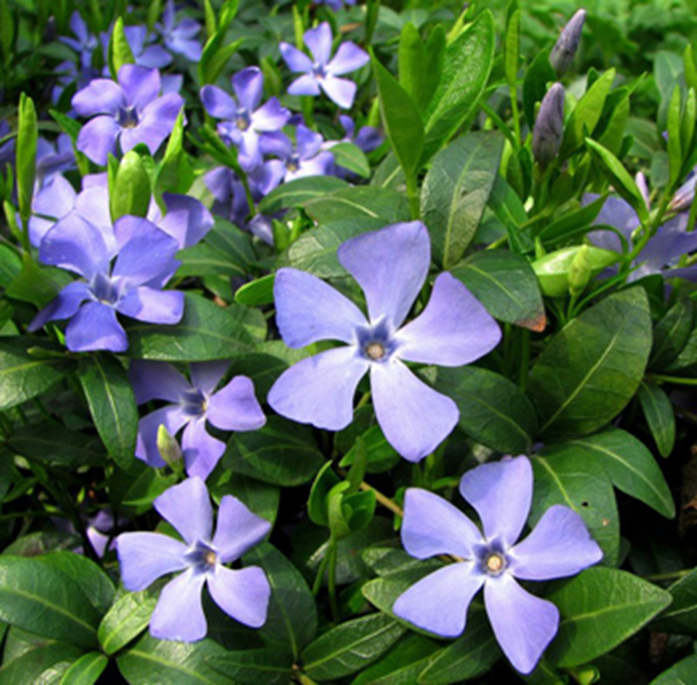 Волошка
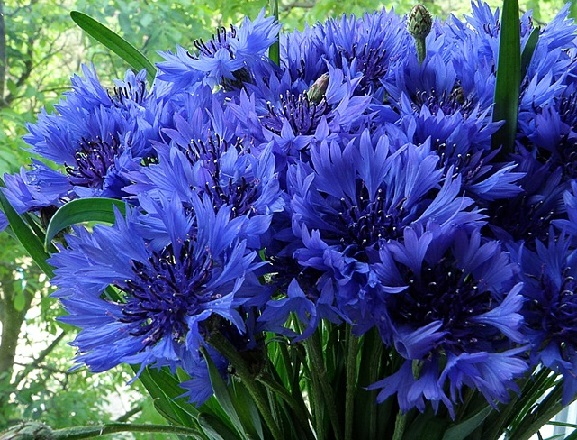 Ромашка
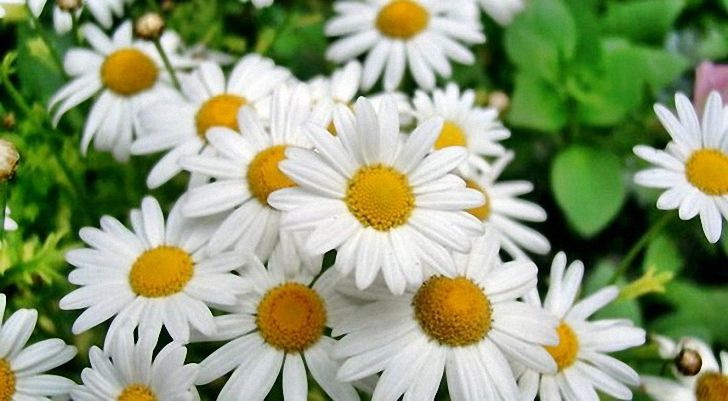 Мак
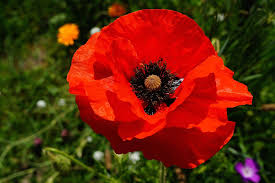 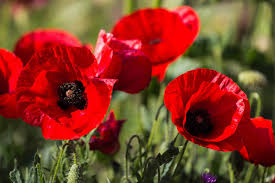 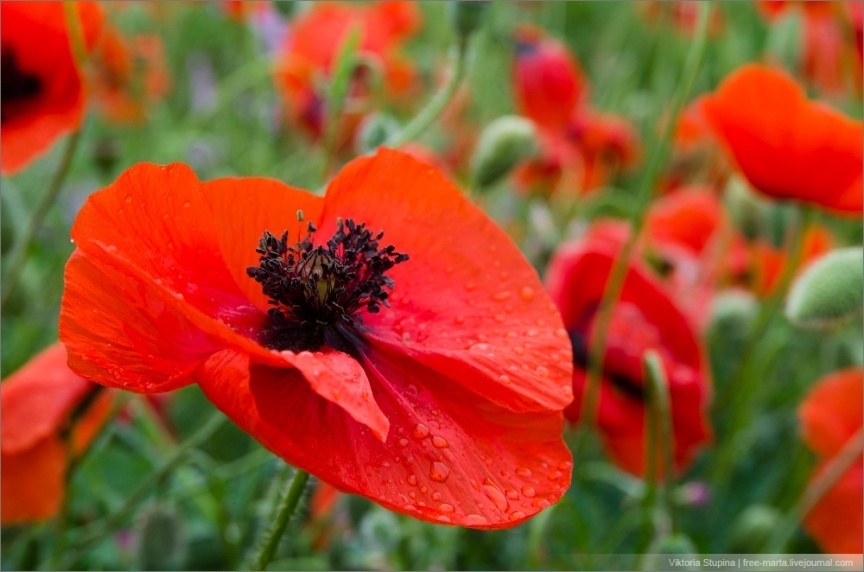 Деревій
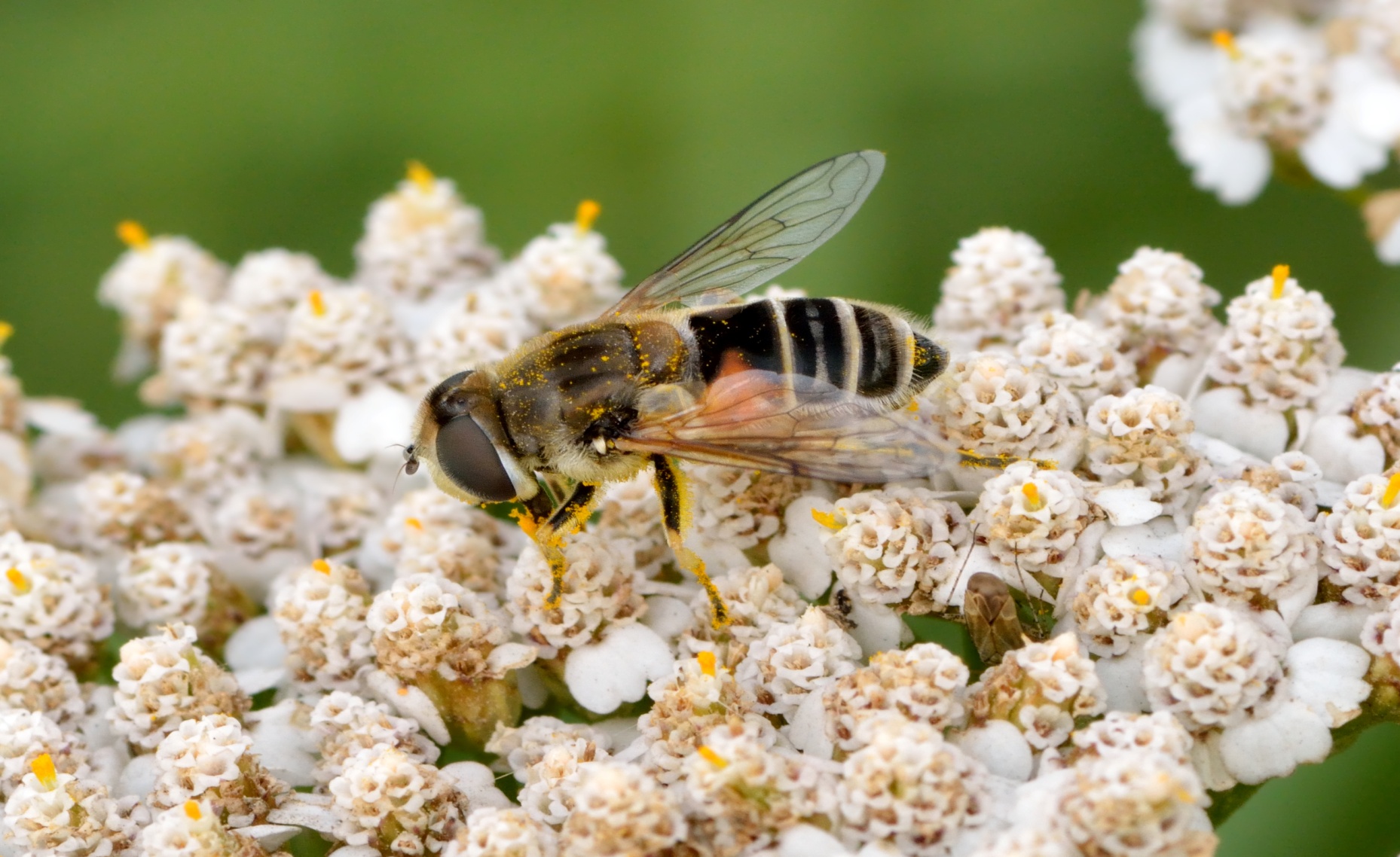 калина
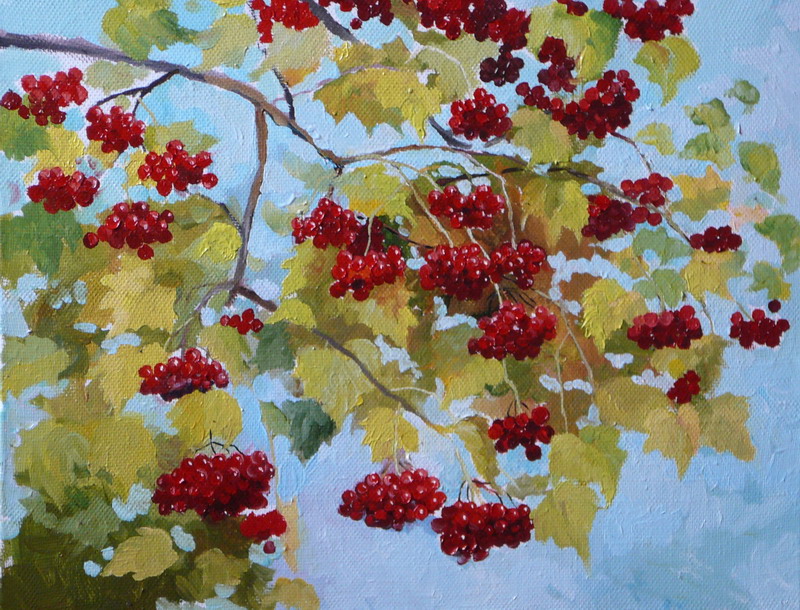 Самий спритніший, найбільш популярніший, маліший, тонкіший, найбільш сивий, гнідіший, найчорнявішенький,менш кращий, найдорощий, більш відомий, найолійніша
Першою прив ' язували  стрічку….Вона символізувала…Обабіч в'яжуть дві …..Це ясне ….За ними йдуть ….- це …ПОТІМ …- ЦЕ небо І  вода…….символізує хліб. З другого боку…- це людський розум. По краях …вони символізують  чистоту душі.
Сенкан
Тема (іменник).
2.     Опис (два прикметники).
3.     Дія (три слова).
4.     Ставлення (фраза – чотири слова).
5.     Перефразування сутності 
( одне слово).